Presentatie
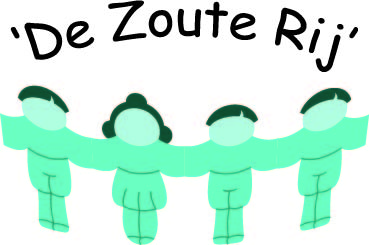 Wie zijn wij?
Sanne de Jager
Wouter van der Kamp
Threy Person
Tim Blaak
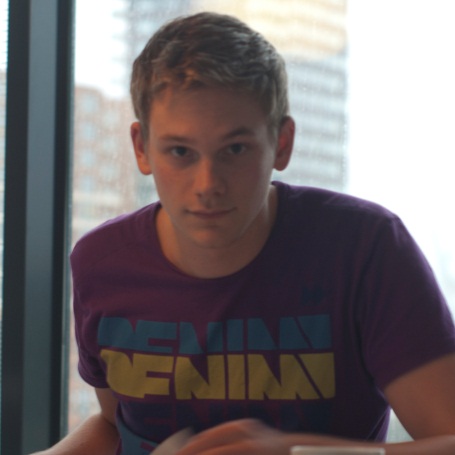 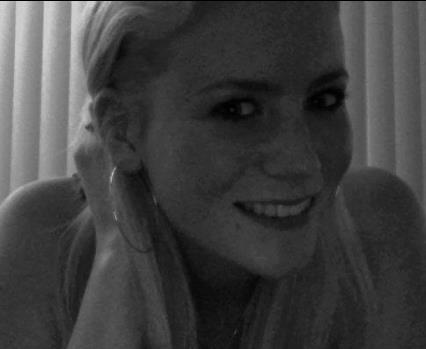 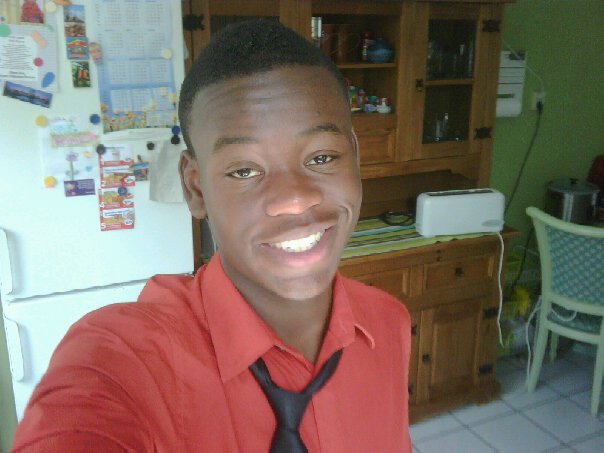 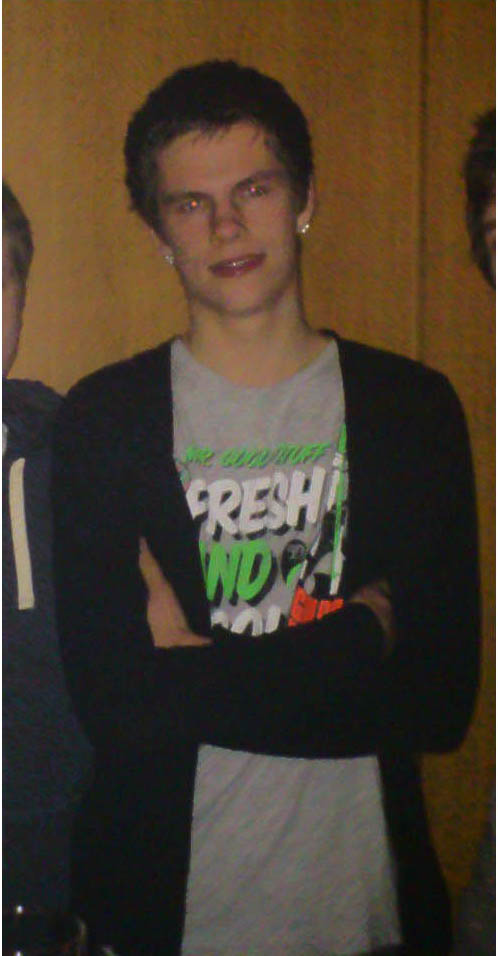 Debriefing
De opdracht is om met een cultureel-kunstzinnig aspect in Rotterdam als uitgangspunt een interactieve multimedia applicatie te ontwikkelen (op het web, mobiel of pc), om zo de brug te slaan tussen kunst en een doelgroep in Rotterdam die weinig met kunst heeft.
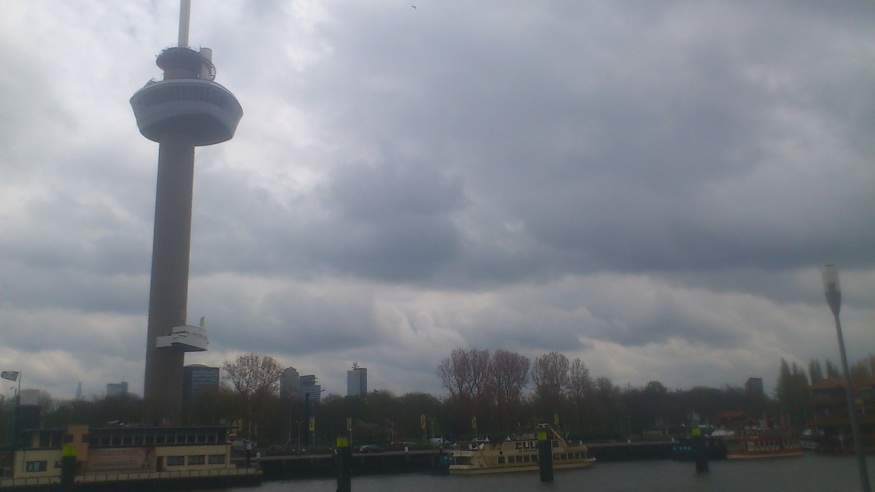 Fieldresearch
Parkkade
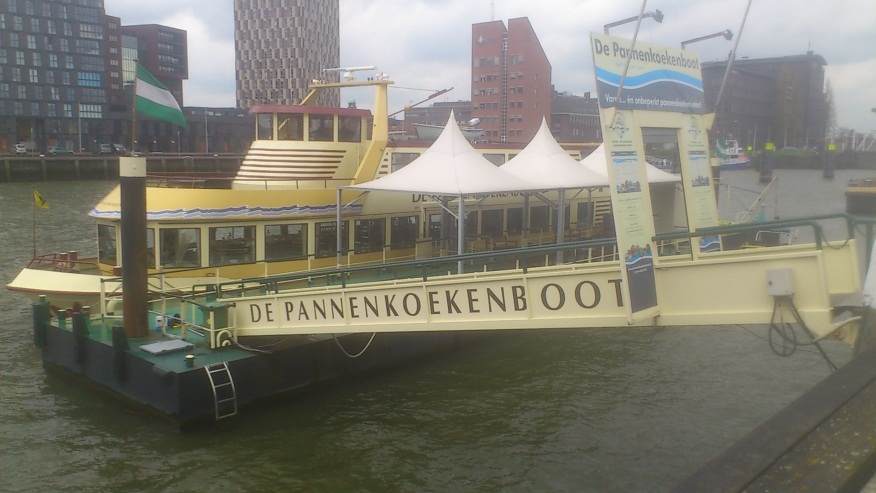 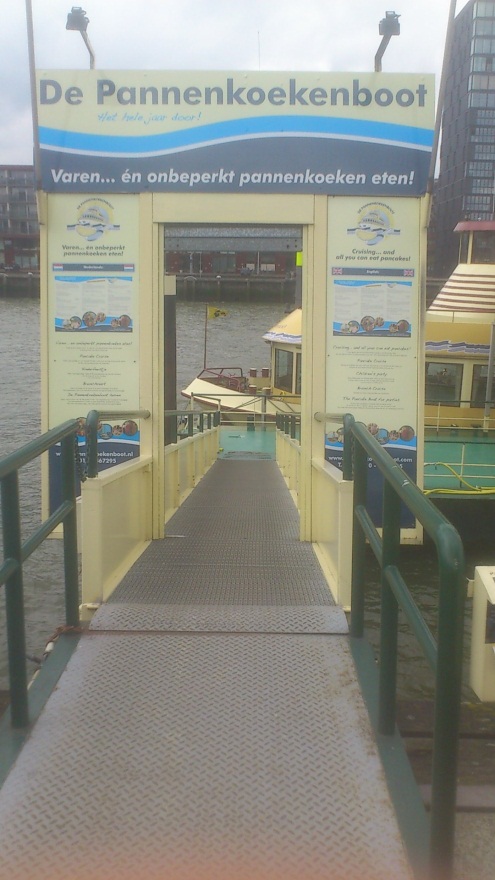 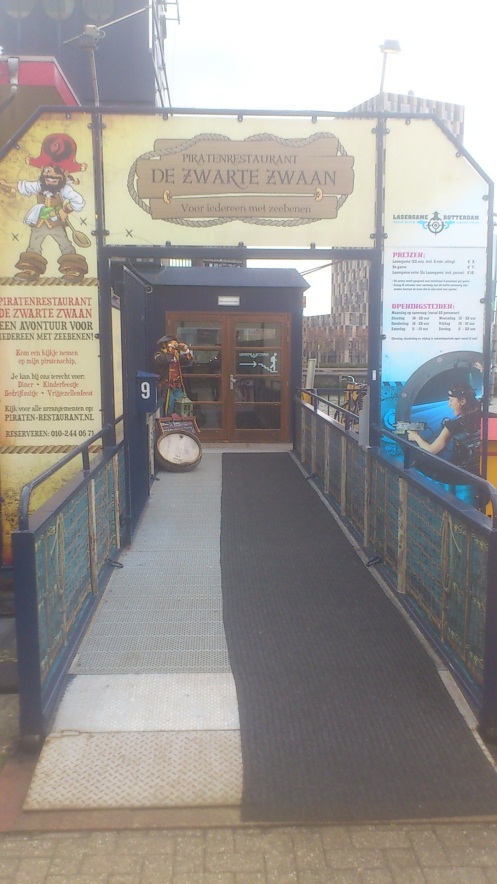 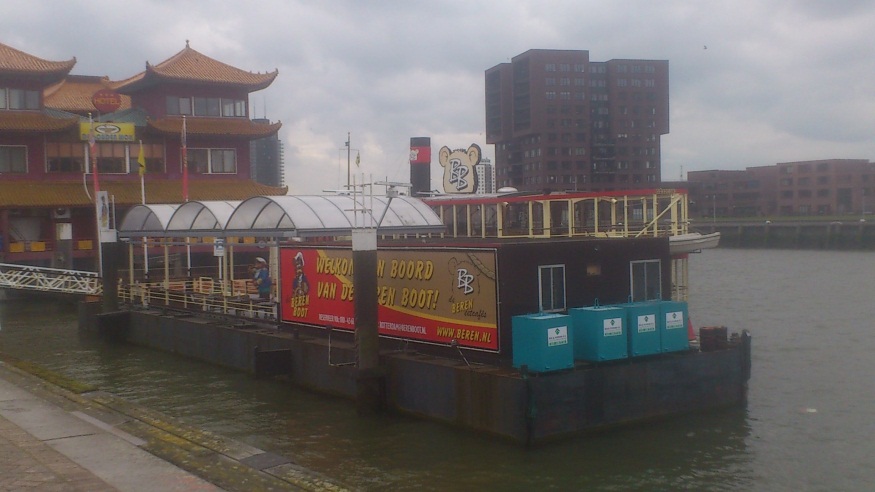 Fieldresearch
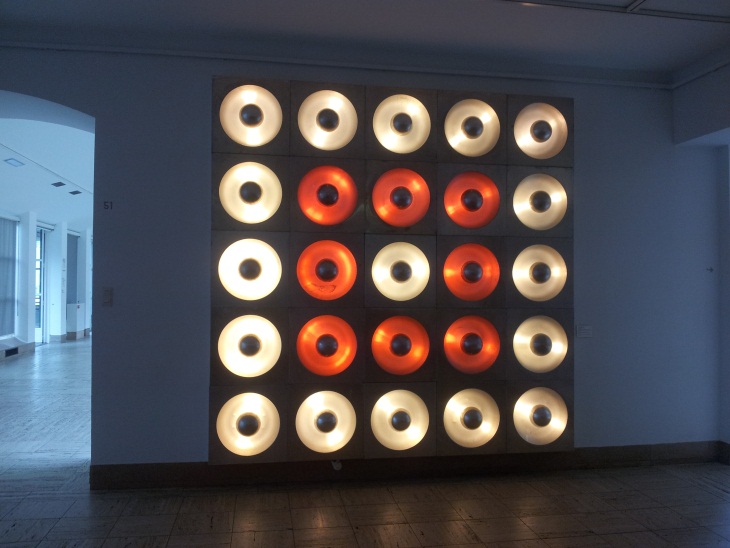 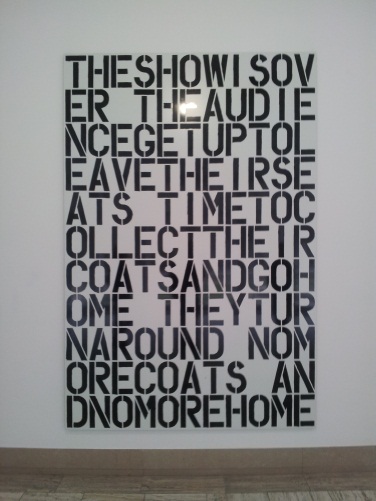 Boijmans
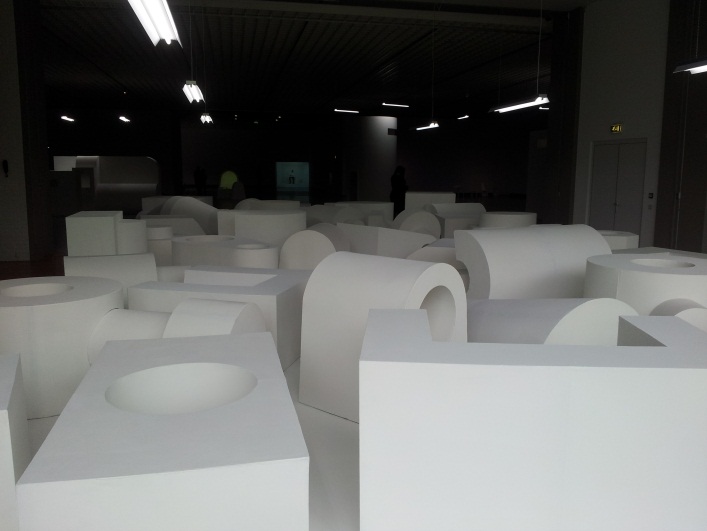 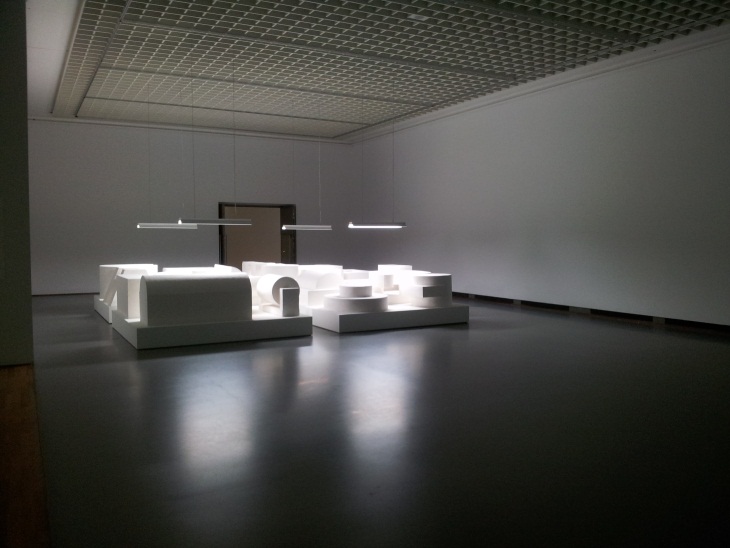 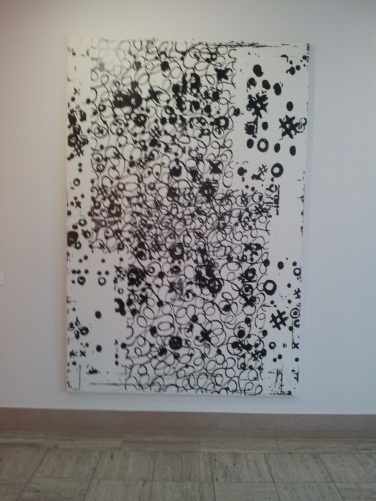 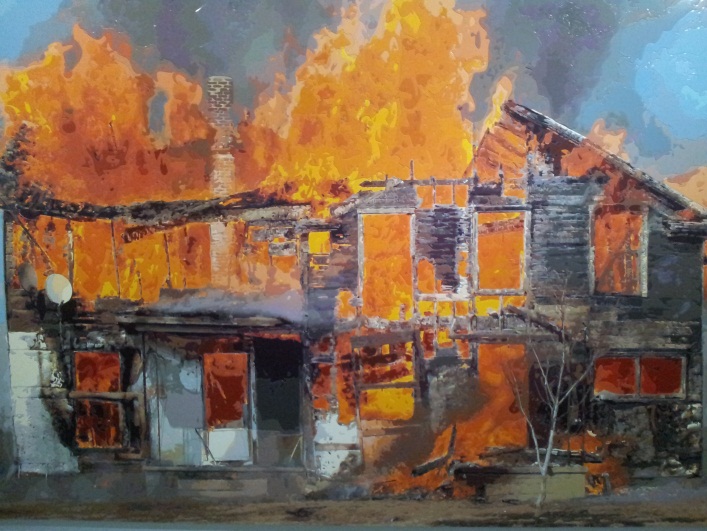 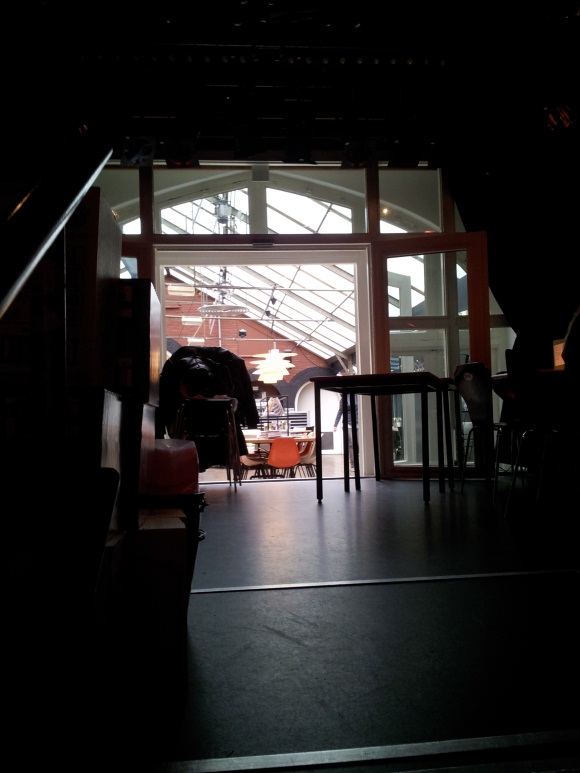 Fieldresearch
Rotown
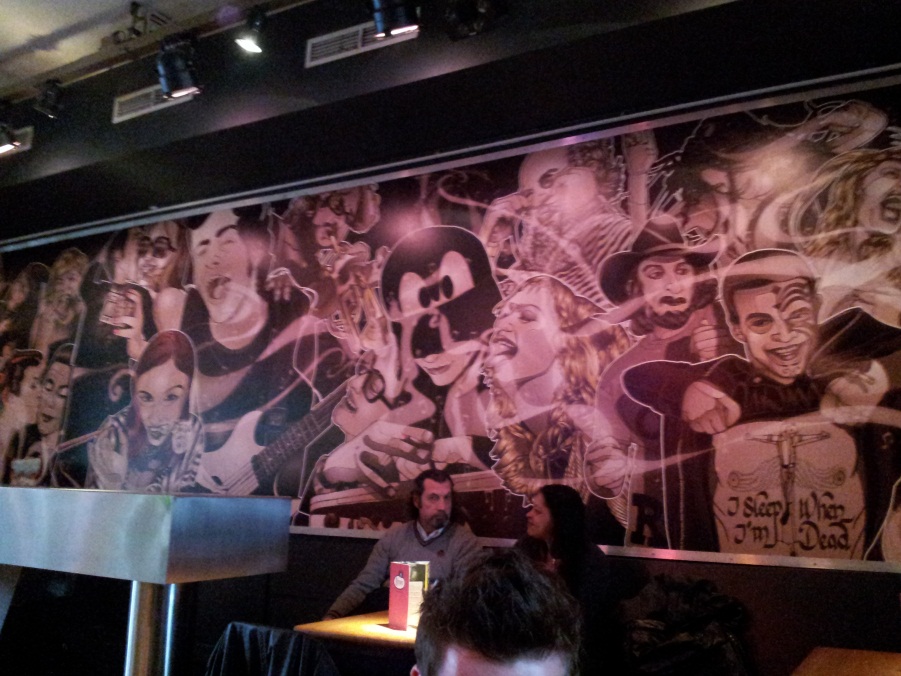 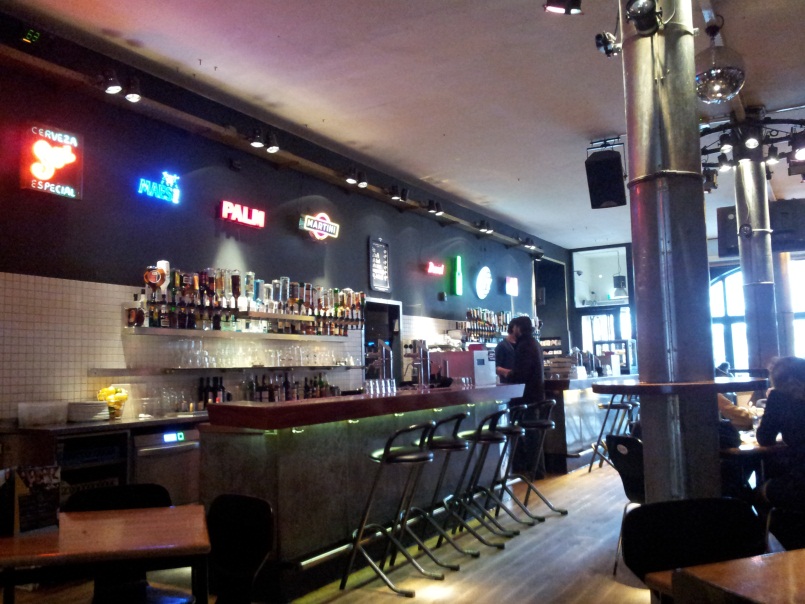 Bedankt voor jullie aandacht
Vragen?
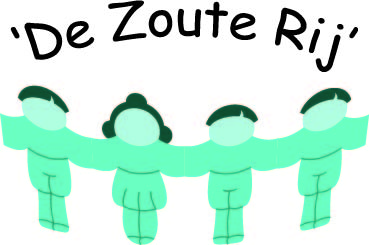